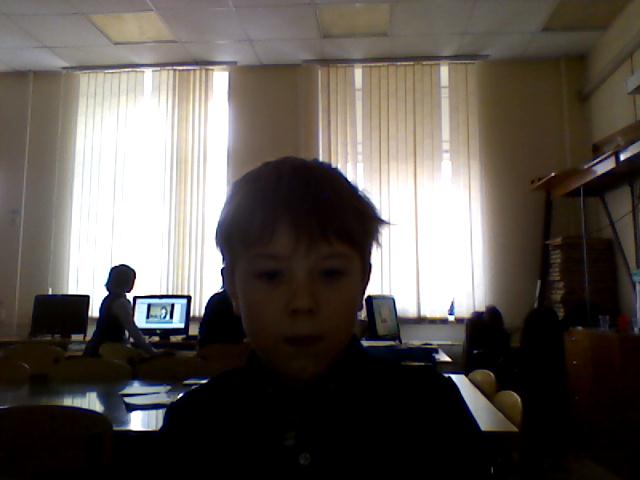 оо
о
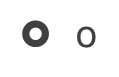 2 класс
Ваня Прохоров
Рассказ о себе
о
Имя
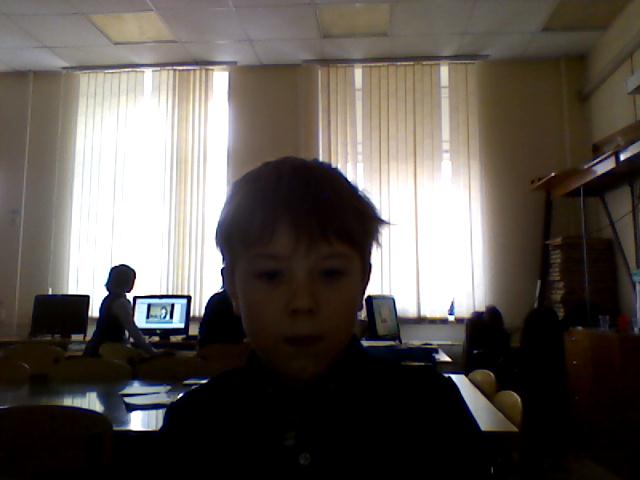 Меня зовут Ваня это имя королевское
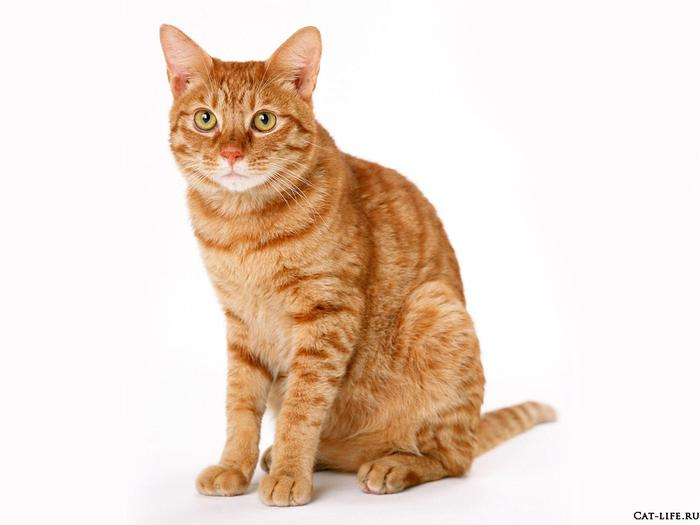 Я люблю
Я люблю кошек  и собак.
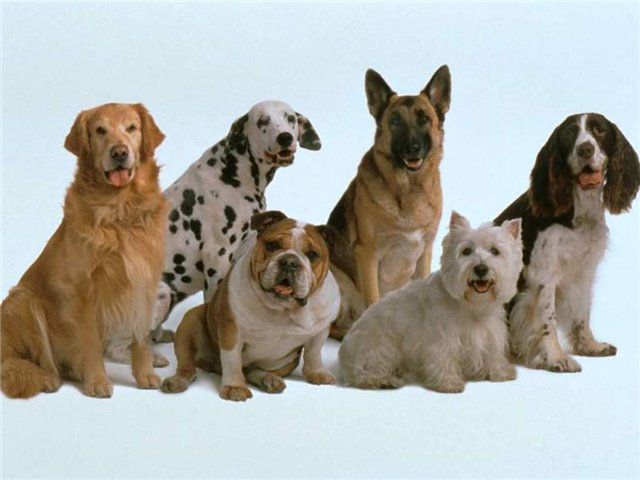 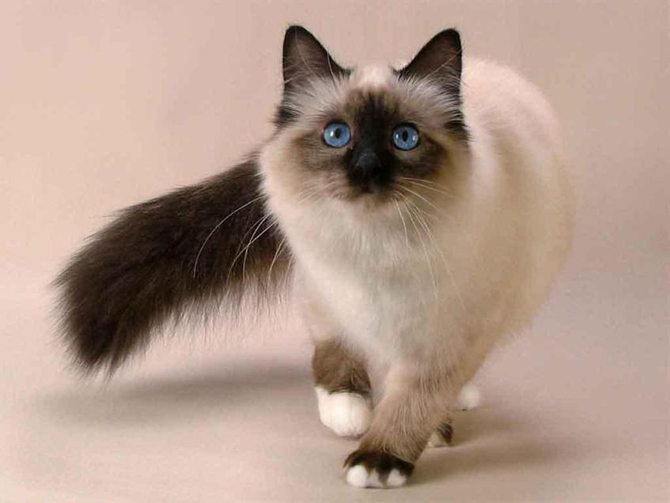 Я люблю физкультуру.
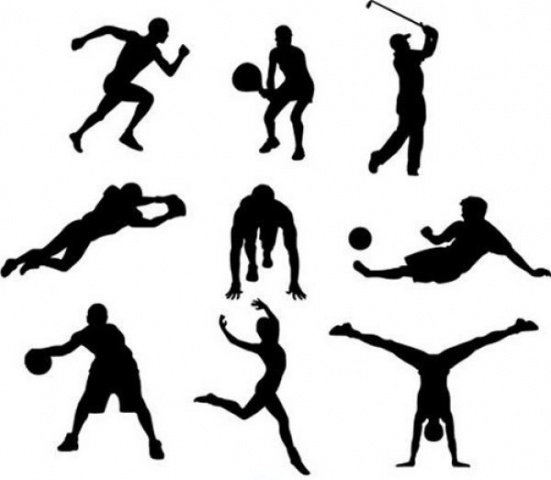 Мой класс
Мой класс дружный.
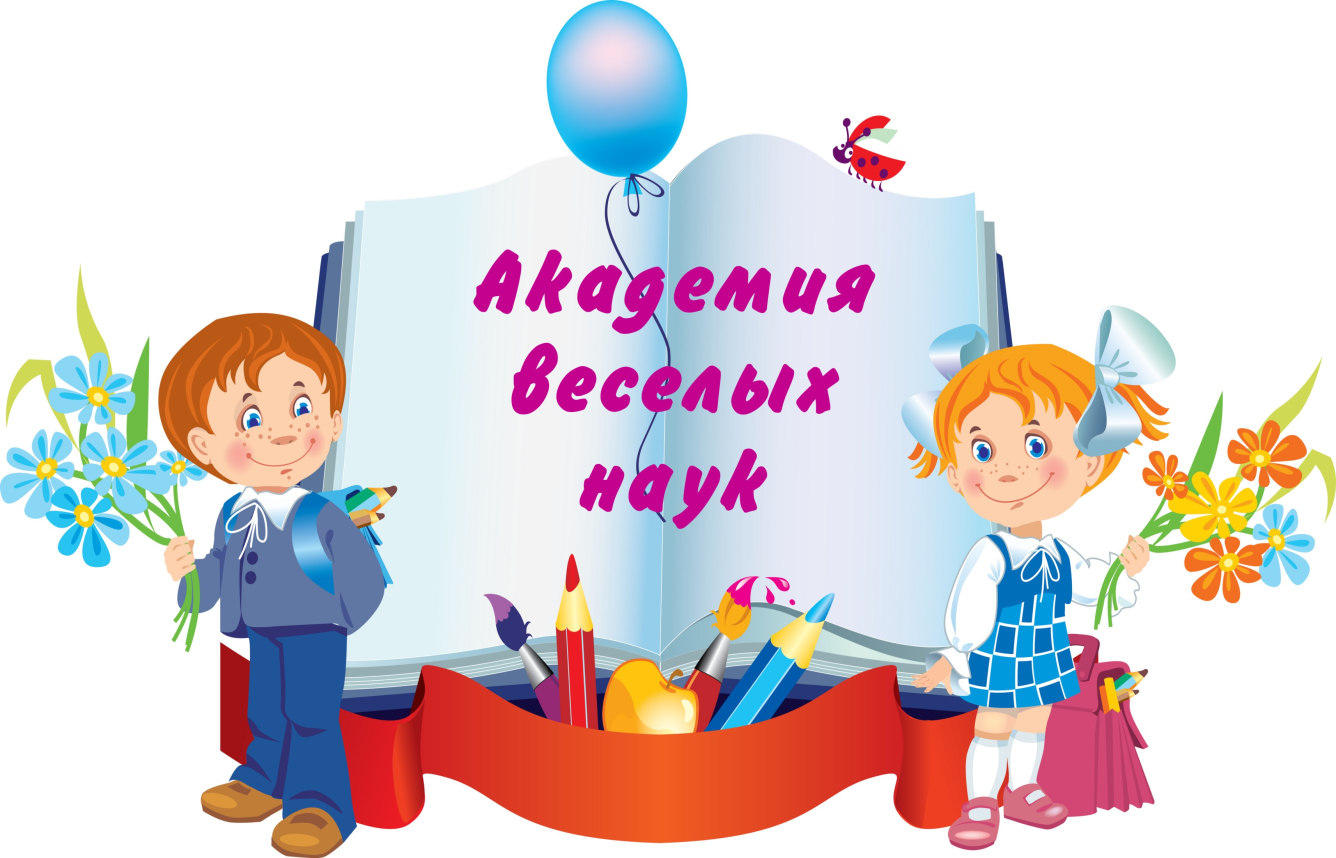 Мой друг
Ваня М.
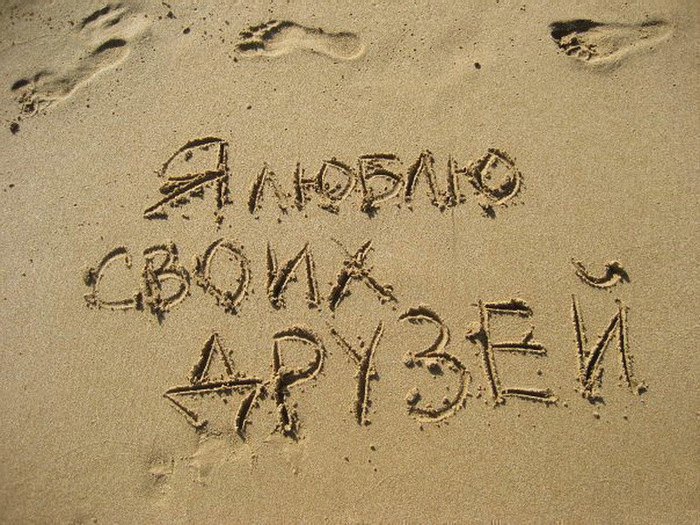